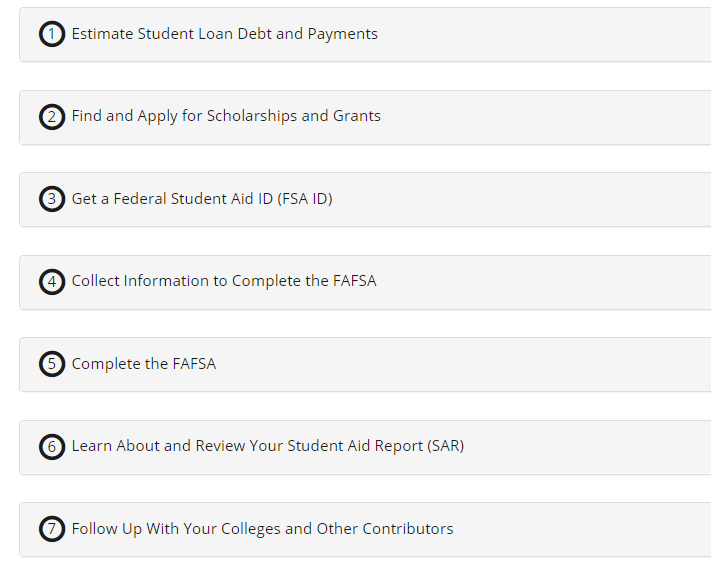 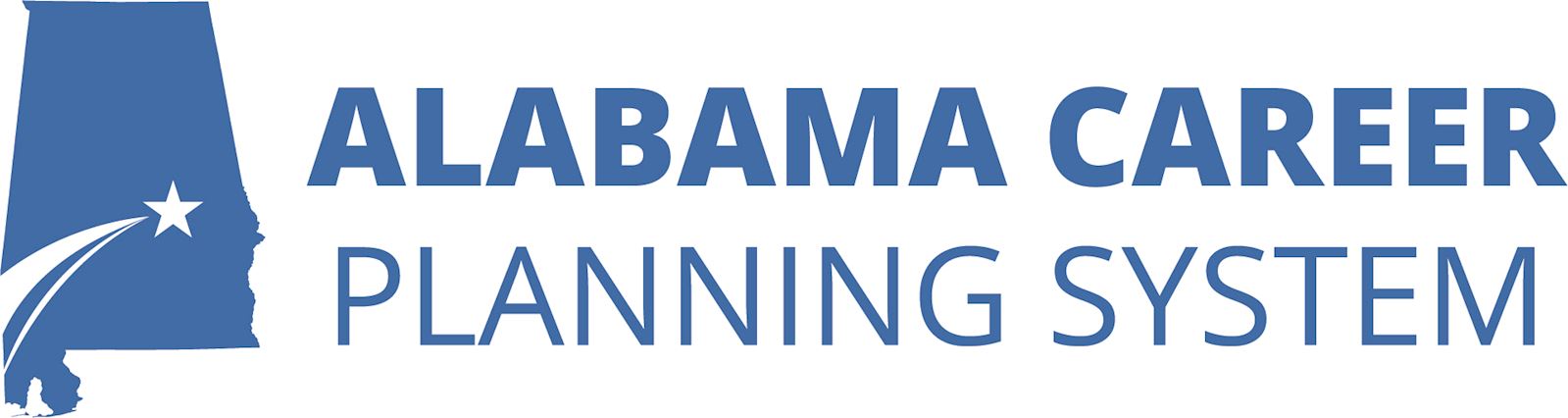 Let us walk you through the FAFSA 

https://al.kuder.com to get started today!
Log in to The Alabama Career Planning System
https://al.kuder.com
Click the Blue “Log in with Clever” Button

Students: 
School Username & Password

Need Help? Clientengagement@kuder.com 
877-999-6227 
Or contact your teacher/school counselor
Inicie sesión en el Sistema de Planificación de Carrera de Alabama
https://al.kuder.com
Haga clic en el botón azul "Iniciar sesión con inteligencia” 
Estudiantes: 
-Nombre de usuario y contraseña de la escuela 

¿ Necesitas ayuda? Clientengagement@kuder.com 
877-999-6227 
O contacta a tu maestro / consejero escolar
Logging into kuder without clever
https://al.kuder.com
Click the Green Log in Button
Enter your Kuder username/password

Don’t know your log in? Clientengagement@kuder.com
Iniciar sesión en kuder sin inteligencia
https://al.kuder.com
Haga clic en el botón verde Iniciar sesión. 
Ingrese su nombre de usuario / contraseña de Kuder

¿No conoces tu inicio de sesión? Clientengagement@kuder.com
Estudiantes de habla hispana y familias

Spanish Speaking Students & Families
1. Ve a https://al.kuder.com
Translate the log in screen by clicking “English”


After you log in, translate to Spanish by clicking “English”
2. Traduzca la pantalla de inicio de sesión hacendo clic en "Inglés"
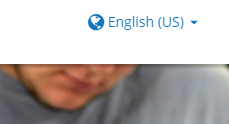 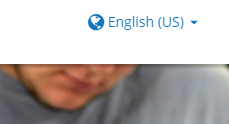 3.  Después de iniciar sesión, traduzca al español haciendo clic en "Inglés"
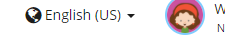 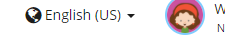 Traducir al español
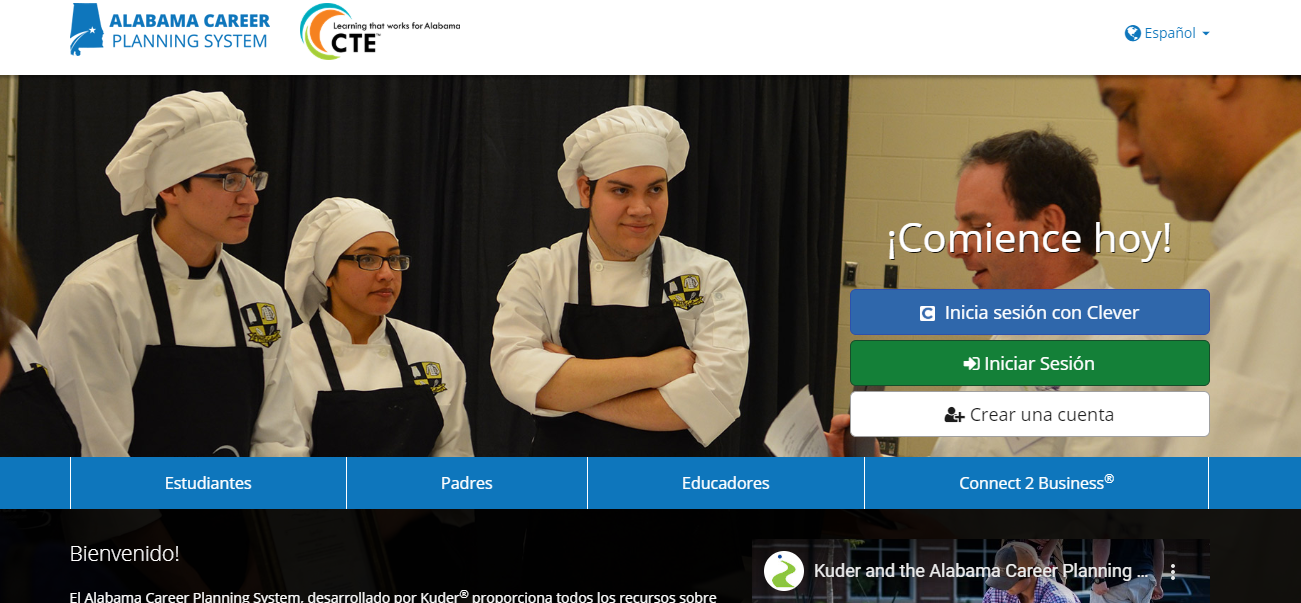 Traducir al español
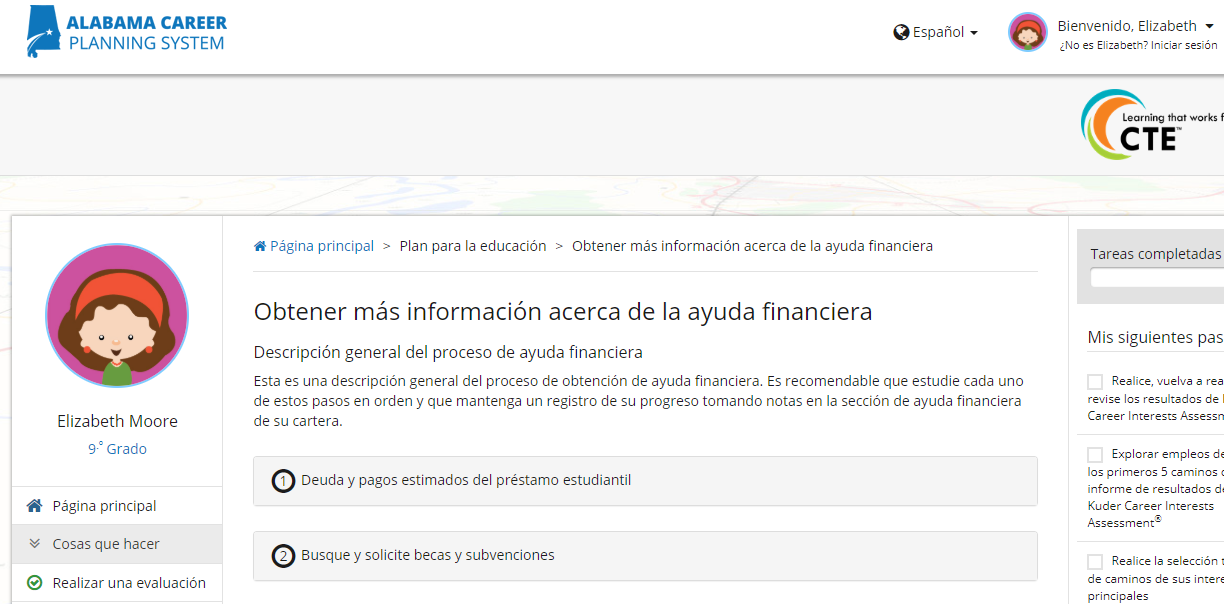 Once you are logged in
On the left hand side of your screen, click 
	-Plan for Education.
2. You will see tools for: 
Learn about Financial Aid (this is for FAFSA)
Scholarships
Find Colleges & College Match
Complete the Fafsa
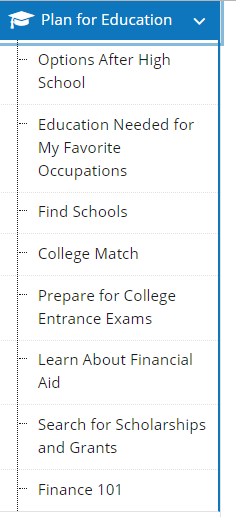 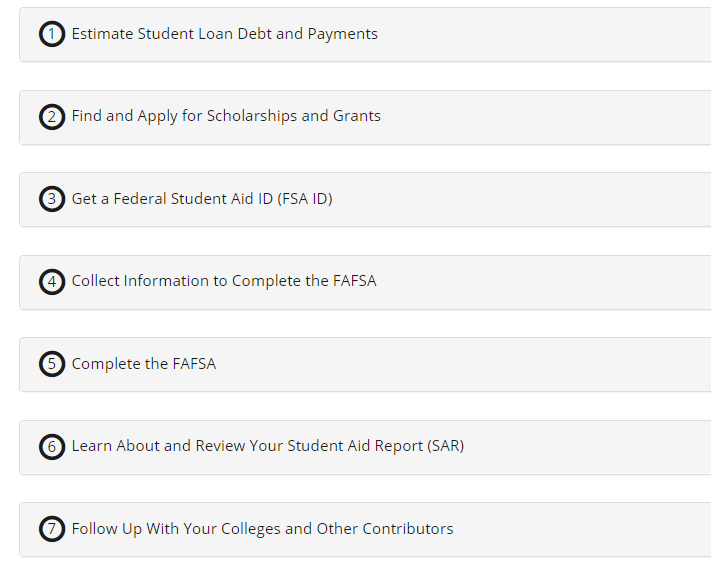 You will follow steps #3-5 to complete your FAFSA
3. Get a Federal Student Aid ID
4. Collect Info to Complete the FAFSA
https://studentaid.ed.gov/sa/fafsa
5.  Complete the FAFSA
6.  Review your Student Aid Report
7. Follow up with Schools/Colleges
Follow up with: 
Phone Call
Email
Head to the School’s Financial Aid office
Sources for College Funding
Use the Kuder system to find out today which schools are likely to offer your family these funds!

Log into your student account. 
Click Plan for Education tab (left hand side). 
Click College Match. 
Enter your information (see next screens).
Pell Grants
 
Scholarships 

Institutional & In-State Grants 

Federal Student Loans 

Private Loans
Enter College Match Criteria
No EFC is needed to complete College Match
Enter Financial & Academic Info
Your “match” is based on how likely you are to be accepted to each college.
College Match Results
Click on the name of each college to see more info.
How much will each college costfor your family?
See the costs for each schoolFind out average grant & loan amounts
Create your free account with Achieve Alabama to look for in-state scholarships!
Scholarship Search
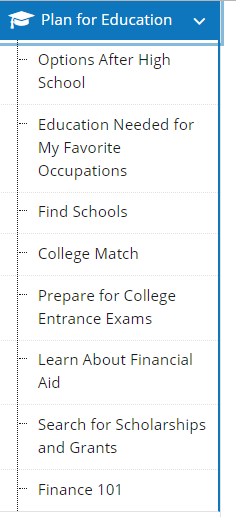 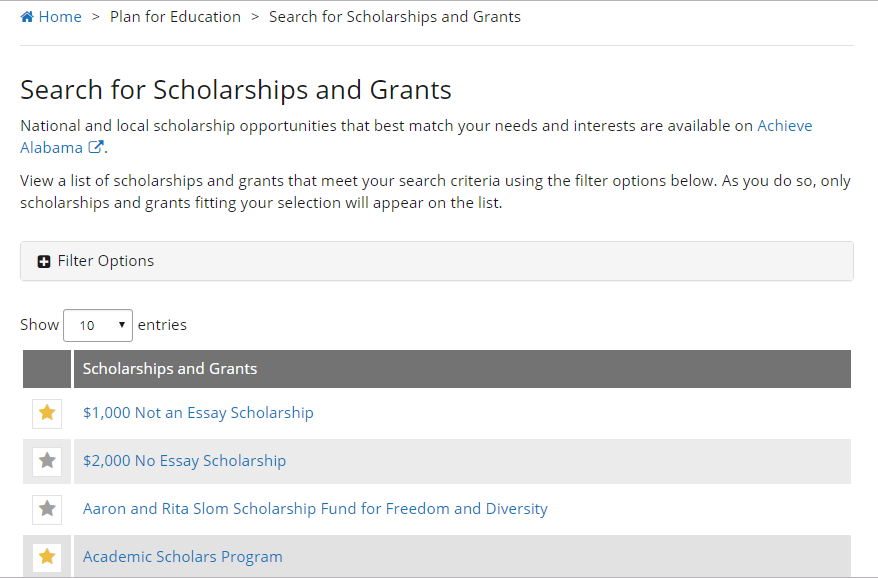 Hint: Use Filter Options to search.
Need help?We are here!
Gina Maxwell__________Career Coach